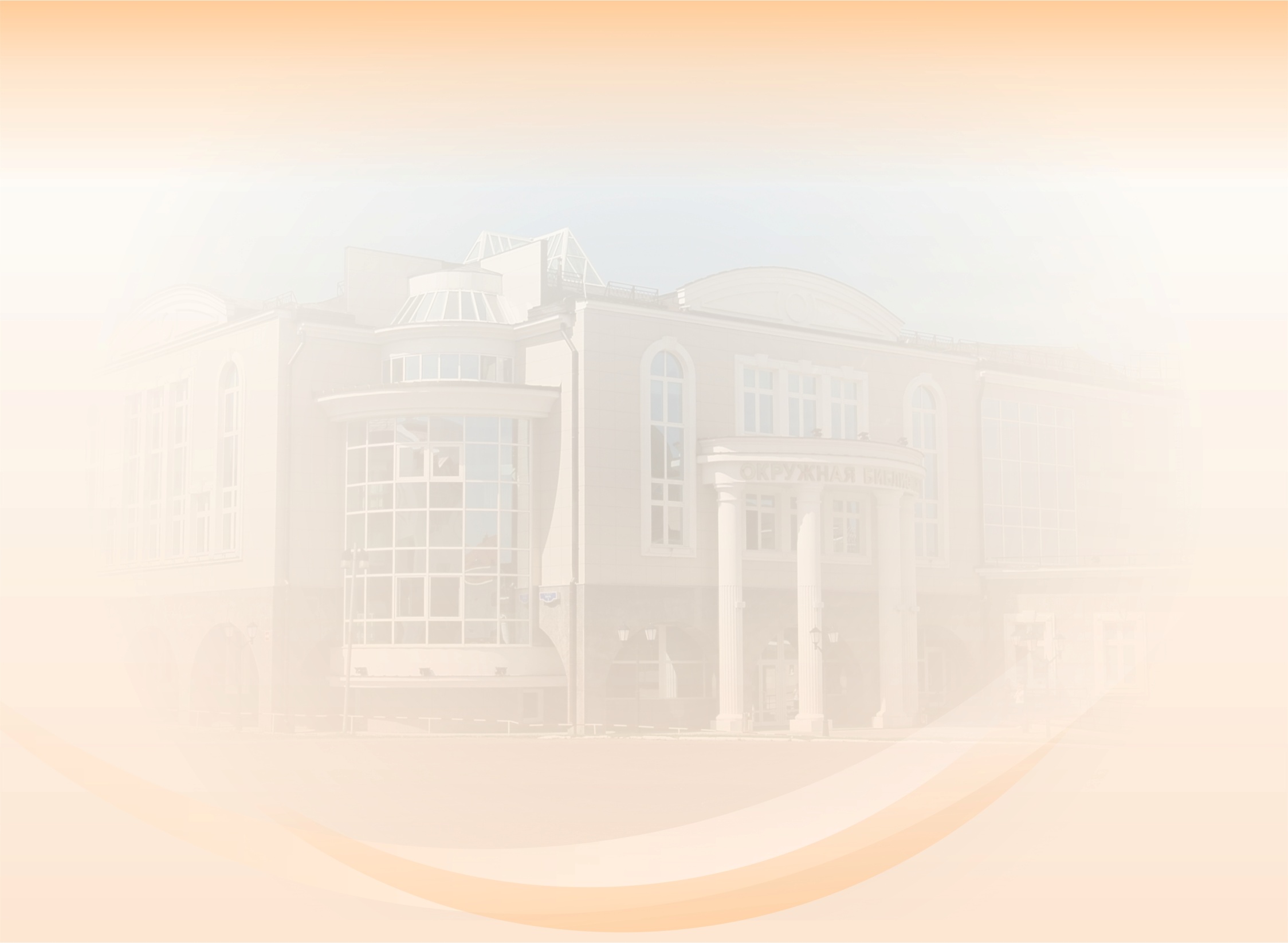 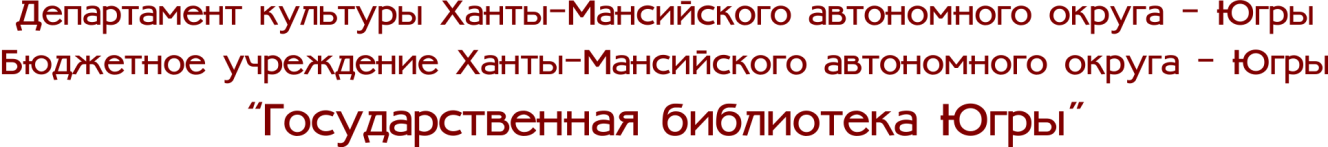 «Оценка вклада общедоступных библиотек в социально-экономическое развитие Ханты-Мансийского автономного округа - Югры»
Павлова Ольга Михайловна,
директор 
БУ «Государственная библиотека Югры»
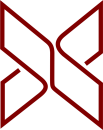 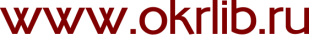 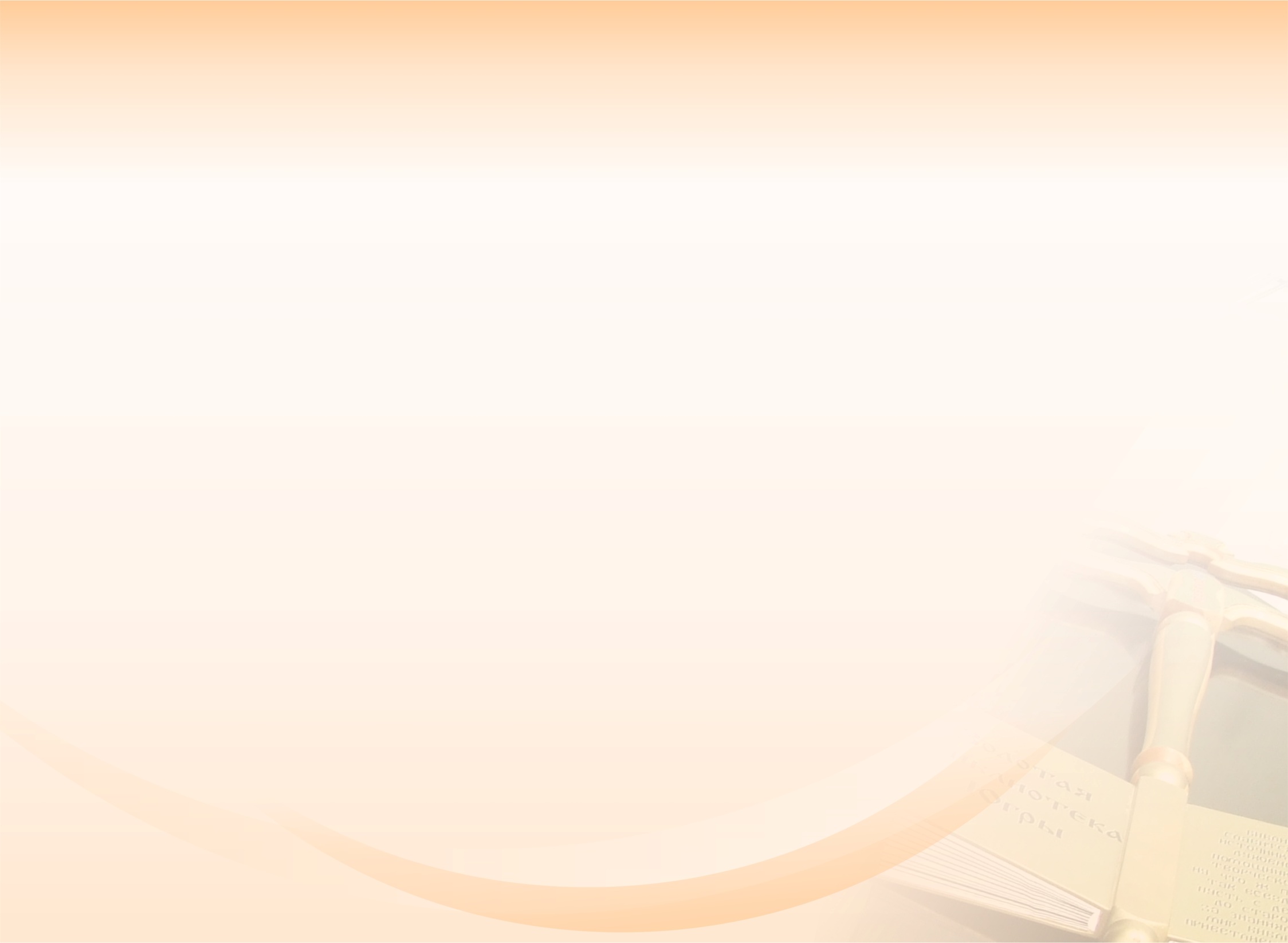 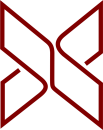 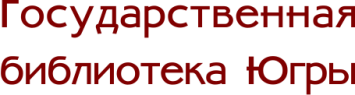 Оценка вклада общедоступных библиотек в социально-экономическое развитие региона проведена в 2 этапа:

Расчет макроэкономических показателей деятельности библиотек (вклад в личное и общественное благосостояние);
Расчет микроэкономического показателя 
       (возврата на инвестиции)
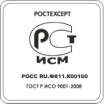 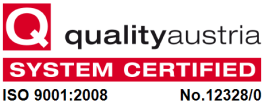 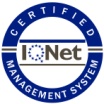 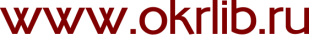 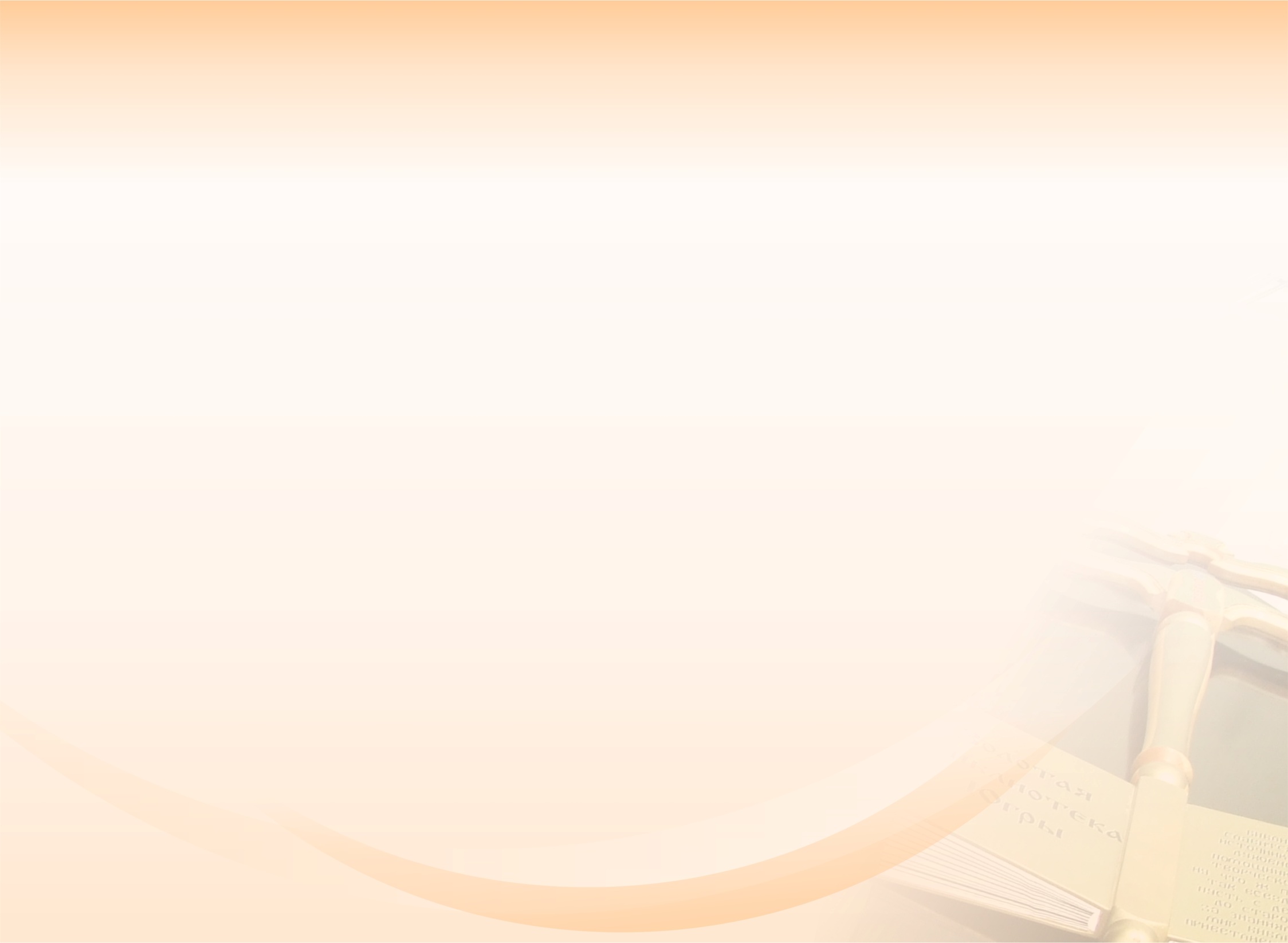 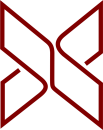 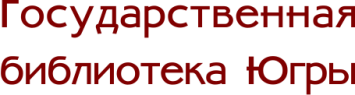 Прямым выражением экономической эффективности является показатель «возврат на инвестиции» (return on investment, ROI), который отражает уровень годового возврата в стоимостном выражении на одну денежную единицу инвестиций.
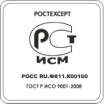 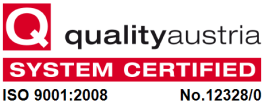 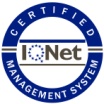 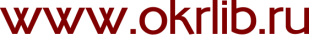 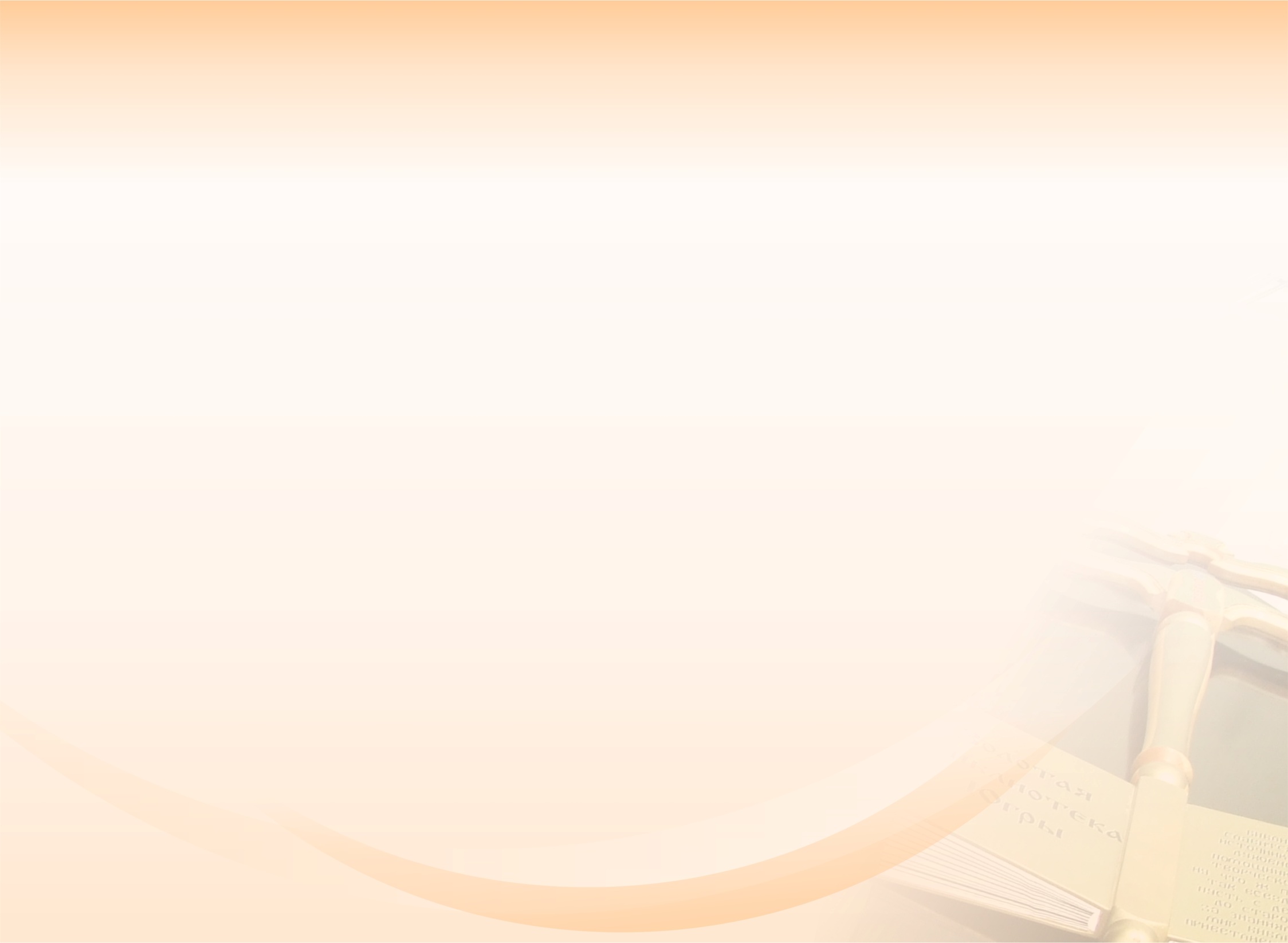 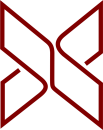 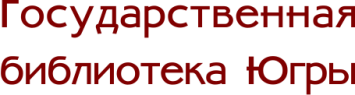 Способы измерения полного экономического воздействия общедоступных библиотек
1. Прямое экономическое воздействие, которое состоит из бюджетных и внебюджетных расходов библиотеки, ценности использования документов библиотечного фонда, ресурсов и оборудования, ценности услуг библиотеки, предложенных бизнесу и потребителям, которая основана на рыночных затратах на обеспечение этих услуг,
2. Косвенное экономическое воздействие – косвенная ценность, полученная от использования библиотеки (вклад в человека, его трудоустройство и т. п.)
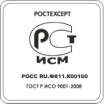 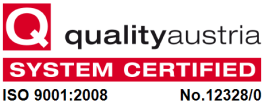 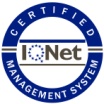 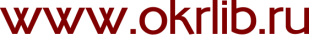 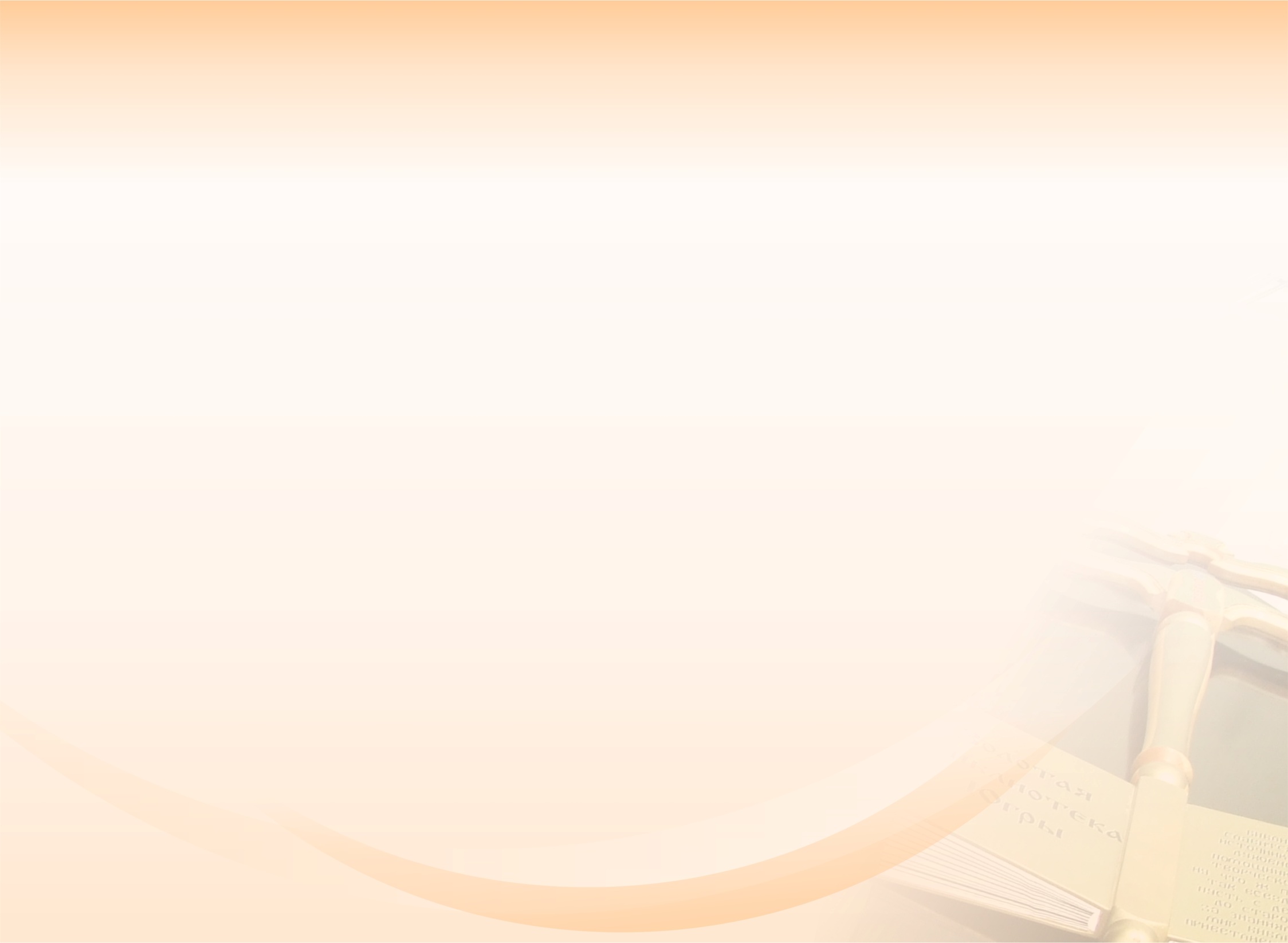 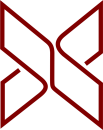 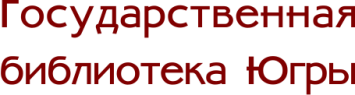 В исследовании произведен расчет  прямого экономического воздействия методом выявления потребительского излишка, когда библиотечным услугам и продуктам придаются рыночные цены
Суть метода – сравнение стоимости получения услуги или продукта в библиотеке и на рынке (в информационной службе, книжном магазине и т.д.);
Преимущество метода – объективность – оценка осуществляется по стоимости «заменителей» (рыночных услуг и товаров);
Недостаток метода – для оценки использована информация о состоянии несформировавшегося несимметричного рынка альтернативных услуг (справочно-информационных, аренды изданий и т.п.) на территории Ханты-Мансийского автономного округа - Югры
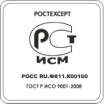 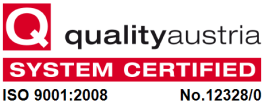 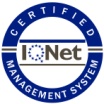 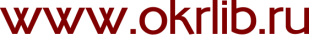 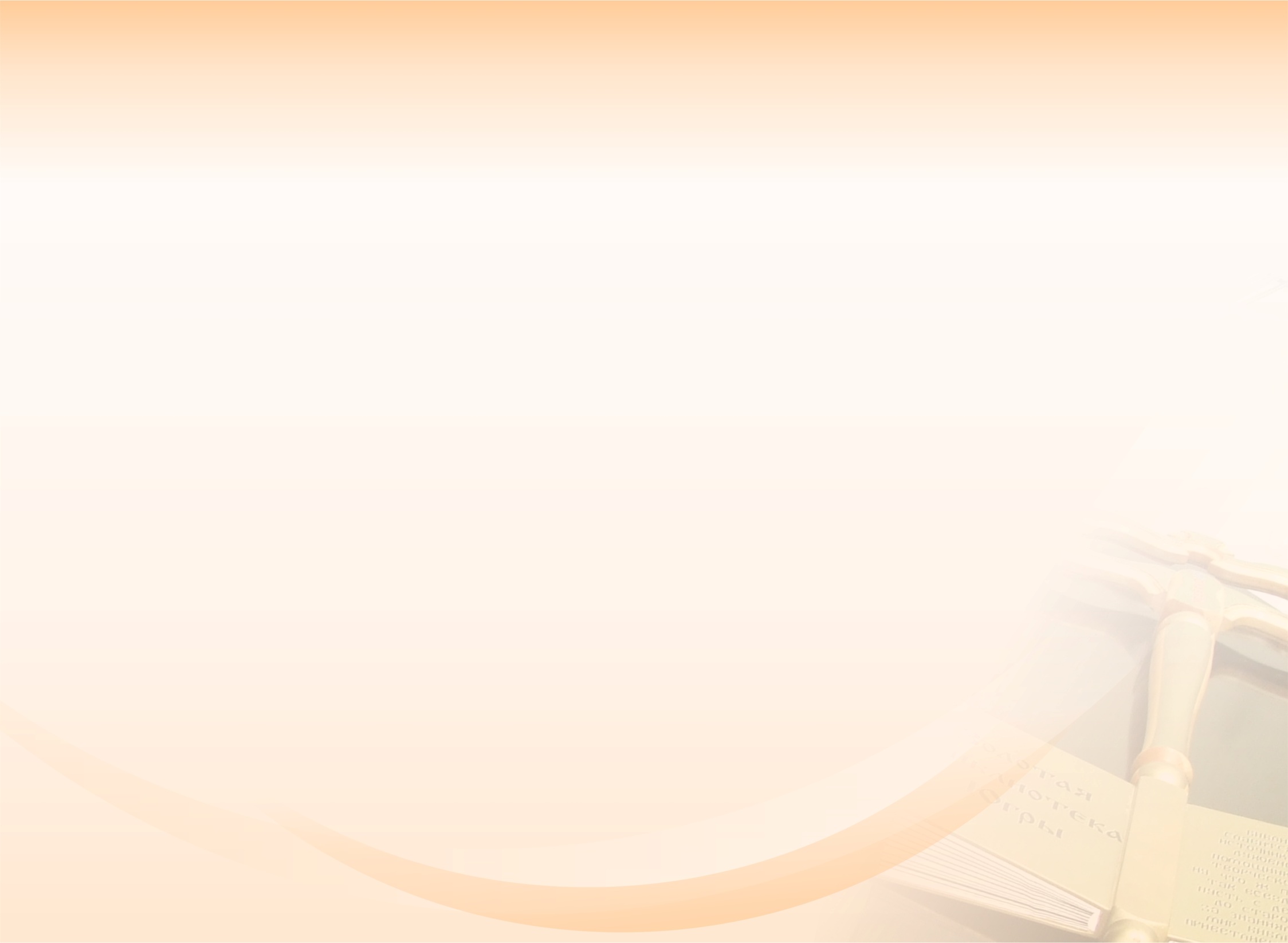 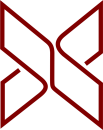 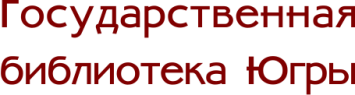 Основные направления, по которым оценено ROI
1. Выдача изданий для детей;
2. Выдача изданий для взрослых;
3. Справочно-информационное обслуживание;
4. Предоставление услуг по использованию компьютера,  интернета, копировально-множительной техники;
5. Реализация детских программ;
6. Реализация программ для взрослых;
7. Методическая помощь библиотекам округа.
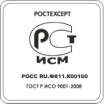 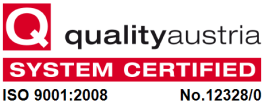 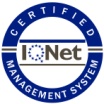 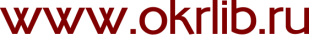 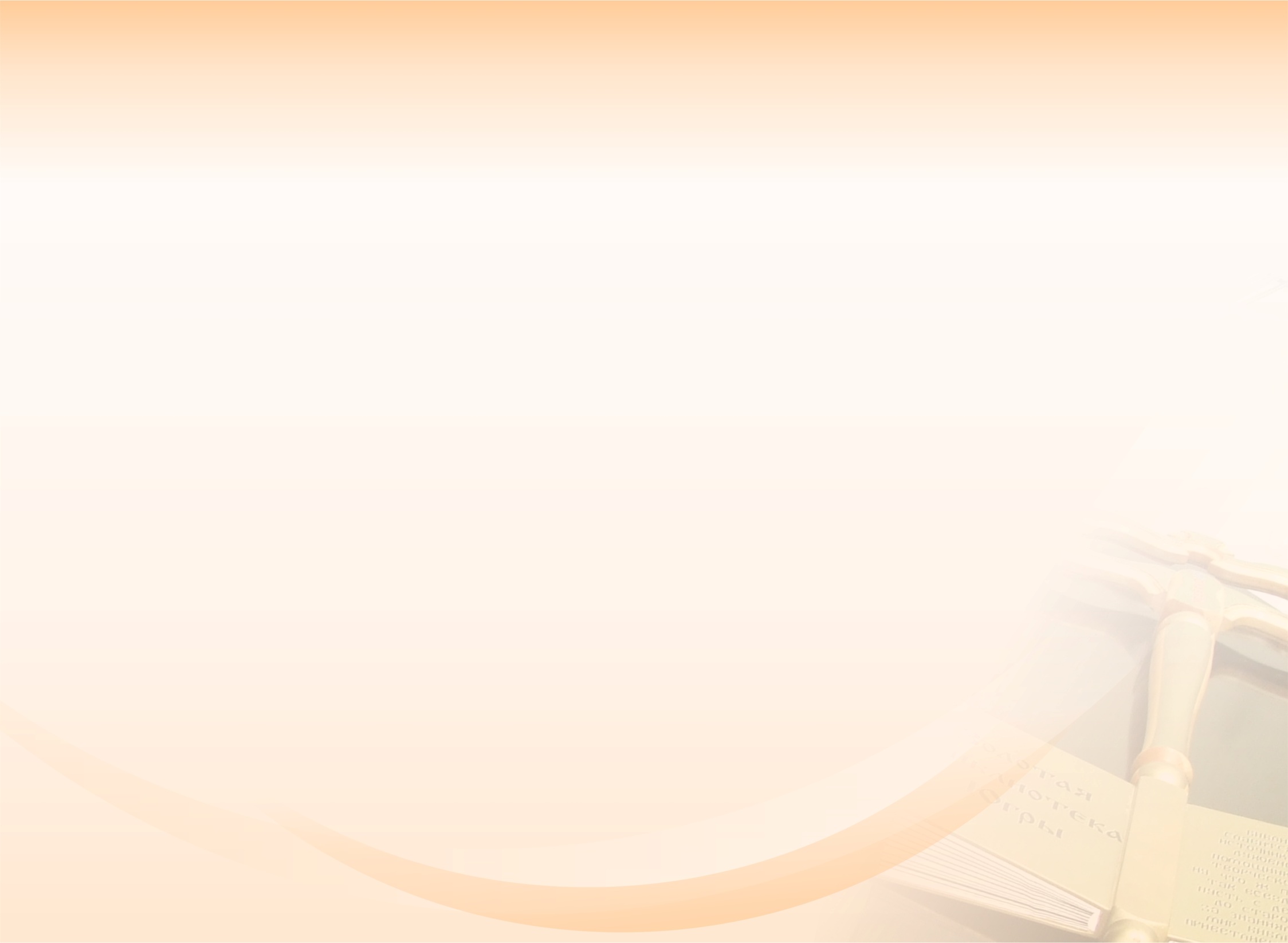 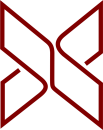 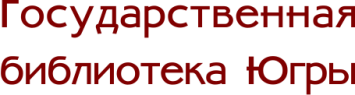 Алгоритм расчета стоимости услуг
1. Определяются группы сотрудников, непосредственно оказывающих услугу. При невозможности отнесения сотрудника  к какой-либо группе, формируется категория сотрудников «административная группа».
2. Общие фактические расходы на персонал за год (КОСГУ 211, 212, 213) распределяются по группам оказываемых услуг. Определяется доля расходов на персонал (в рублях, %) по каждой группе оказываемых услуг от общего фонда расходов на персонал (например, расходы на персонал на выдачу 1-го издания – 15 000 000 рублей, 60 % от общего фонда 25 000 000 рублей).
3. Производится распределение расходов на персонал административной группы по группам оказываемых услуг пропорционально доли расходов на персонал по каждой группе оказываемых услуг (например, расходы на персонал по административной группе распределяются на расходы на персонал на выдачу 1-го издания в размере 1 200 000 рублей, 60% от фонда расходов на персонал – 2 000 000 рублей).
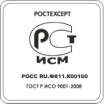 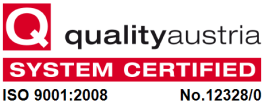 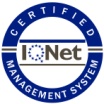 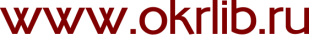 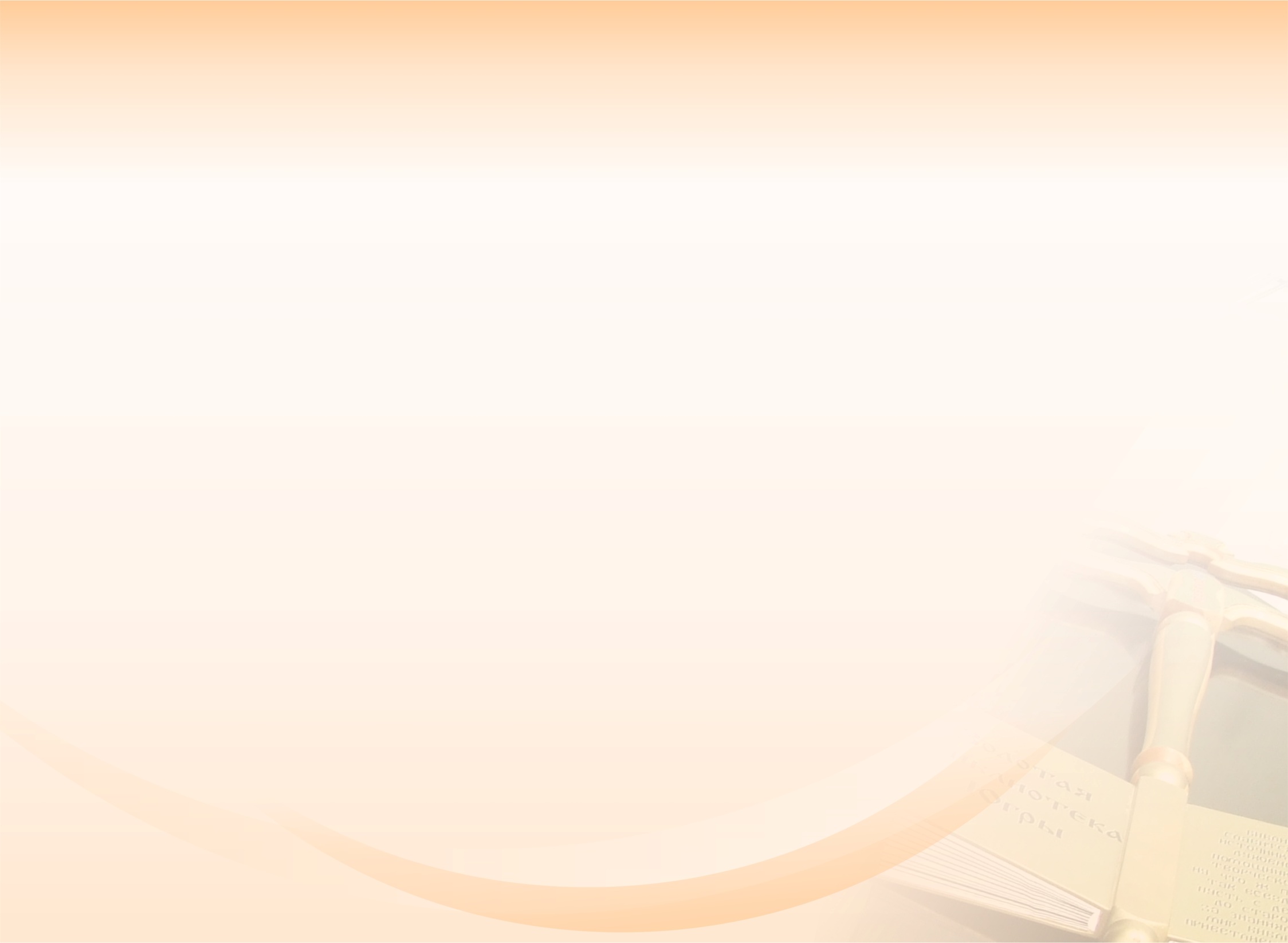 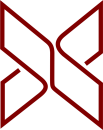 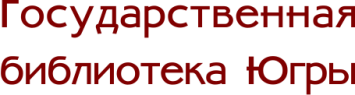 Алгоритм расчета стоимости услуг
4. Вычисляется общая доля расходов на персонал (в рублях, %) по каждой группе оказываемых услуг (доля расходов на персонал по группе сотрудников + доля расходов на персонал по административной группе) (например, общие расходы на персонал на выдачу 1-го издания  –  15 000 000 + 1 200 000 =  16 200 000 рублей, 64,8 % от 25 000 000 рублей).
5. Определяется сумма финансирования по каждой группе оказываемых услуг путем распределения общей суммы финансирования за год (без учета расходов на персонал и капитальных затрат) (КОСГУ 221, 222, 223, 224, 225, 226 (без учета расходов на подписку) пропорционально полученной доле расходов на персонал (%) по каждой группе оказываемых услуг (например, общая сумма финансирования за 2010 год составила 10 000 000 рублей, расходы на выдачу 1-го издания составят 64,8 % (доля расходов на персонал на выдачу 1-го издания) от 10 000 000 рублей – 6 480 000 рублей).
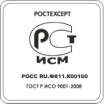 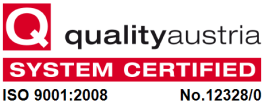 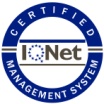 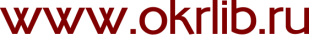 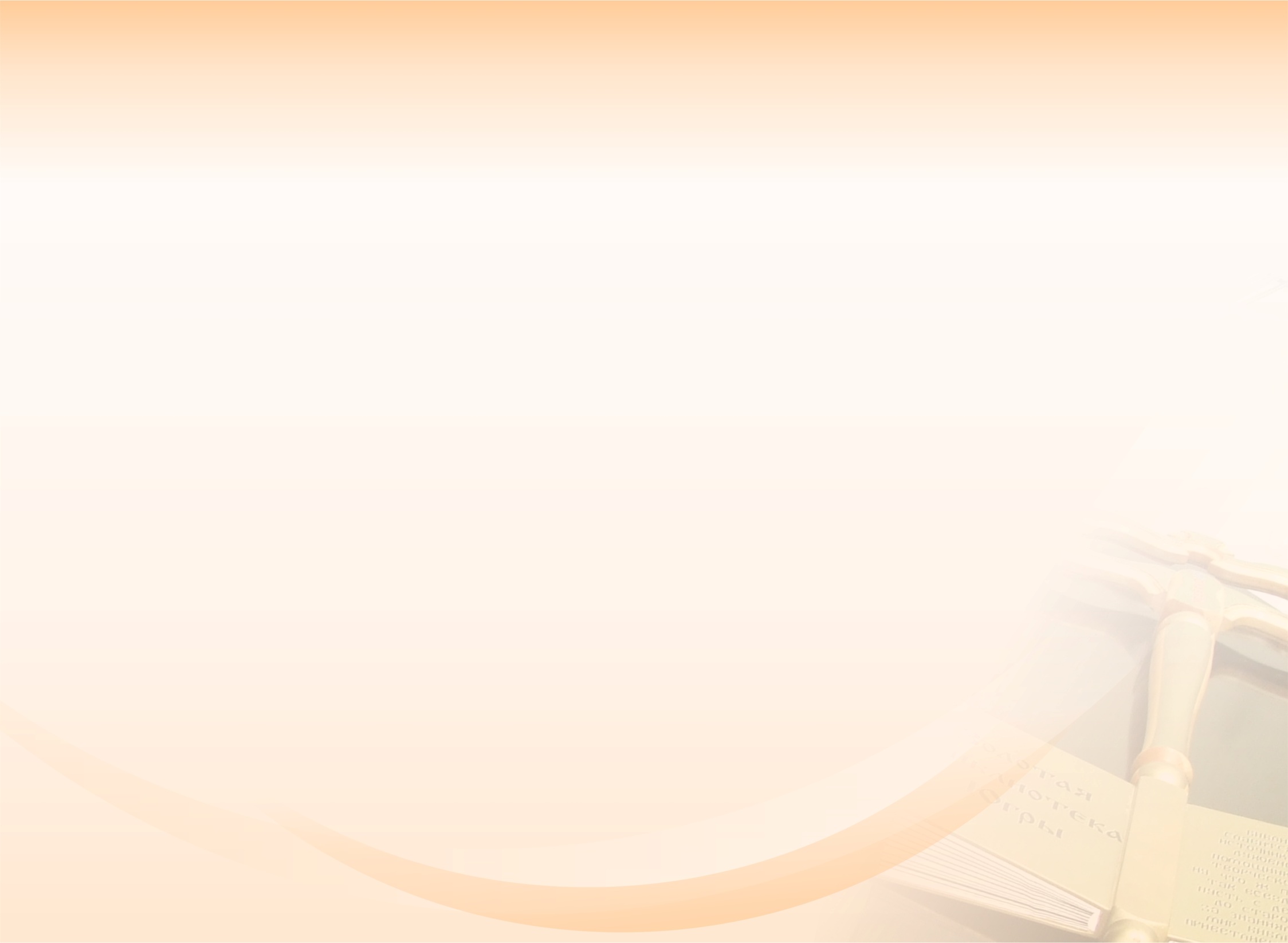 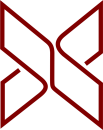 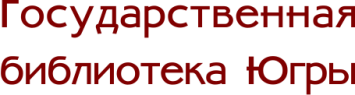 Алгоритм расчета стоимости услуг
6. Вычисляется общая сумма финансирования по каждой группе оказываемых услуг (сумма финансирования  по каждой группе оказываемых услуг + доля расходов на персонал (в рублях) по каждой группе оказываемых услуг) (например, общая сумма финансирования на выдачу 1-го издания = 16 200 000 + 6 480 000 = 22 680 000 рублей).

7.   Определяется стоимость единицы услуги путем деления  общей суммы финансирования (без капитальных затрат) за год по каждой группе оказываемых услуг на общее количество оказанных услуг по каждой группе (например, стоимость 1-й книговыдачи = 22 680 000 рублей / 110 000 книговыдач = 206 рублей).
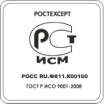 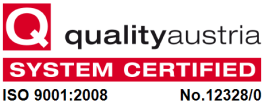 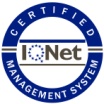 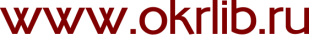 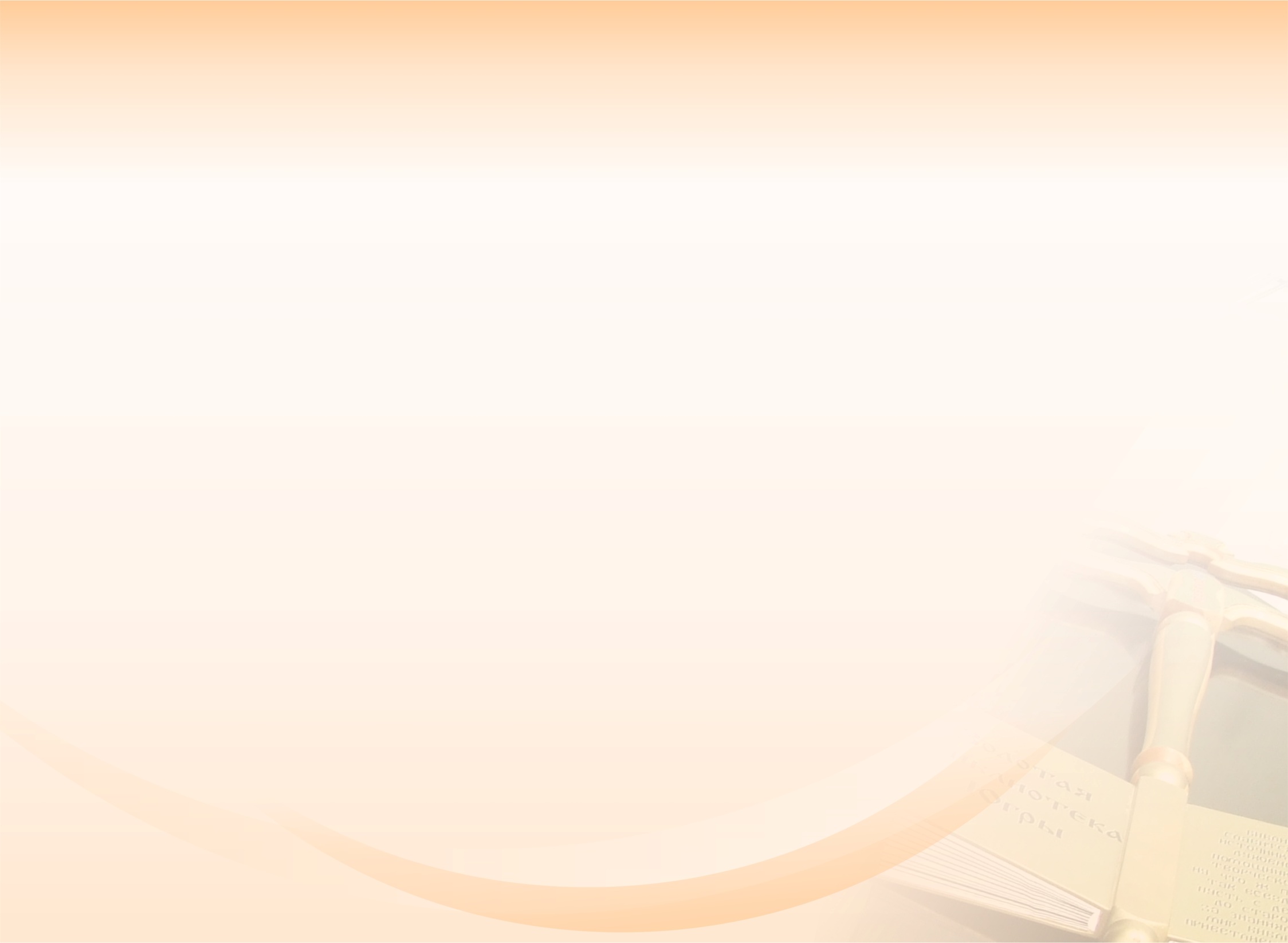 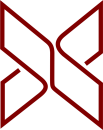 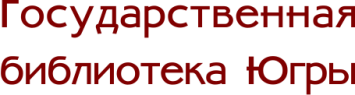 Данные о стоимости выдачи изданий, потребительском излишке и возврате на инвестиции от услуг
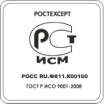 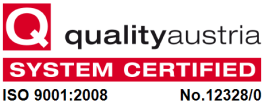 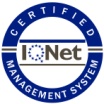 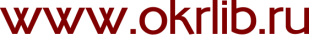 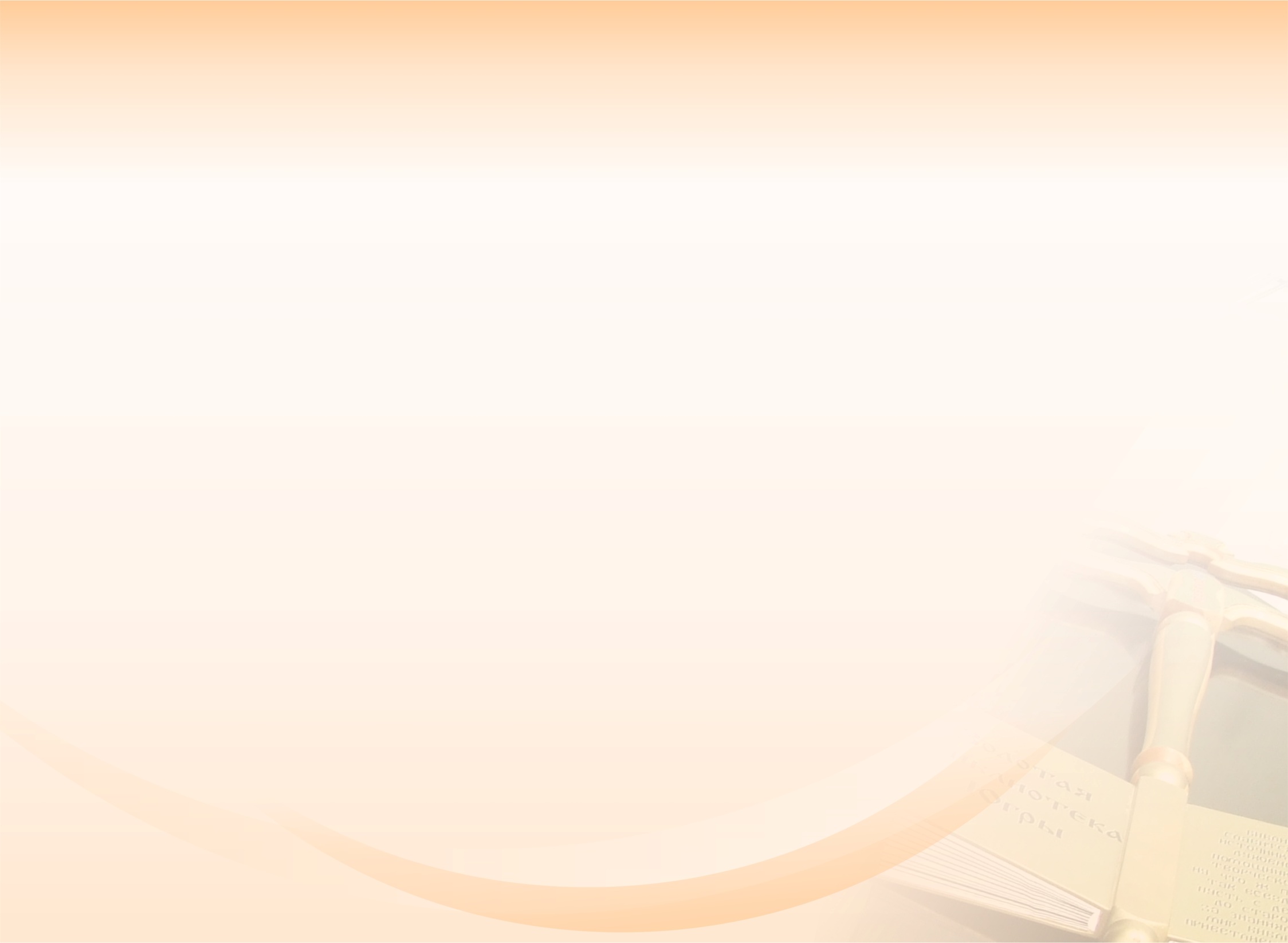 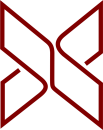 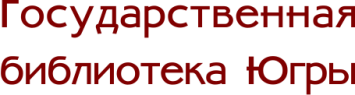 В целом, анализ стоимости  выдачи изданий позволил выявить, что на 452,17 млн. руб., израсходованных общедоступными библиотеками на комплектование и выдачу документов, был получен потребительский излишек в размере 15,58 млн. руб.;
         Общий возврат на инвестиции составил  0,05 руб. на каждый вложенный рубль. 
         От выдачи изданий детям общество получает выгоду в виде потребительского излишка в размере 2,5 млн. руб. и  возврата на инвестиции – 0,02 руб. на каждый вложенный рубль;
          От выдачи изданий взрослым получен потребительский излишек 4,0 млн. руб., возврат на инвестиции – 0,02 руб.
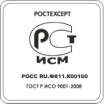 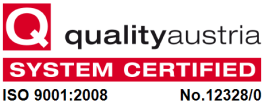 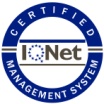 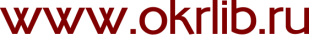 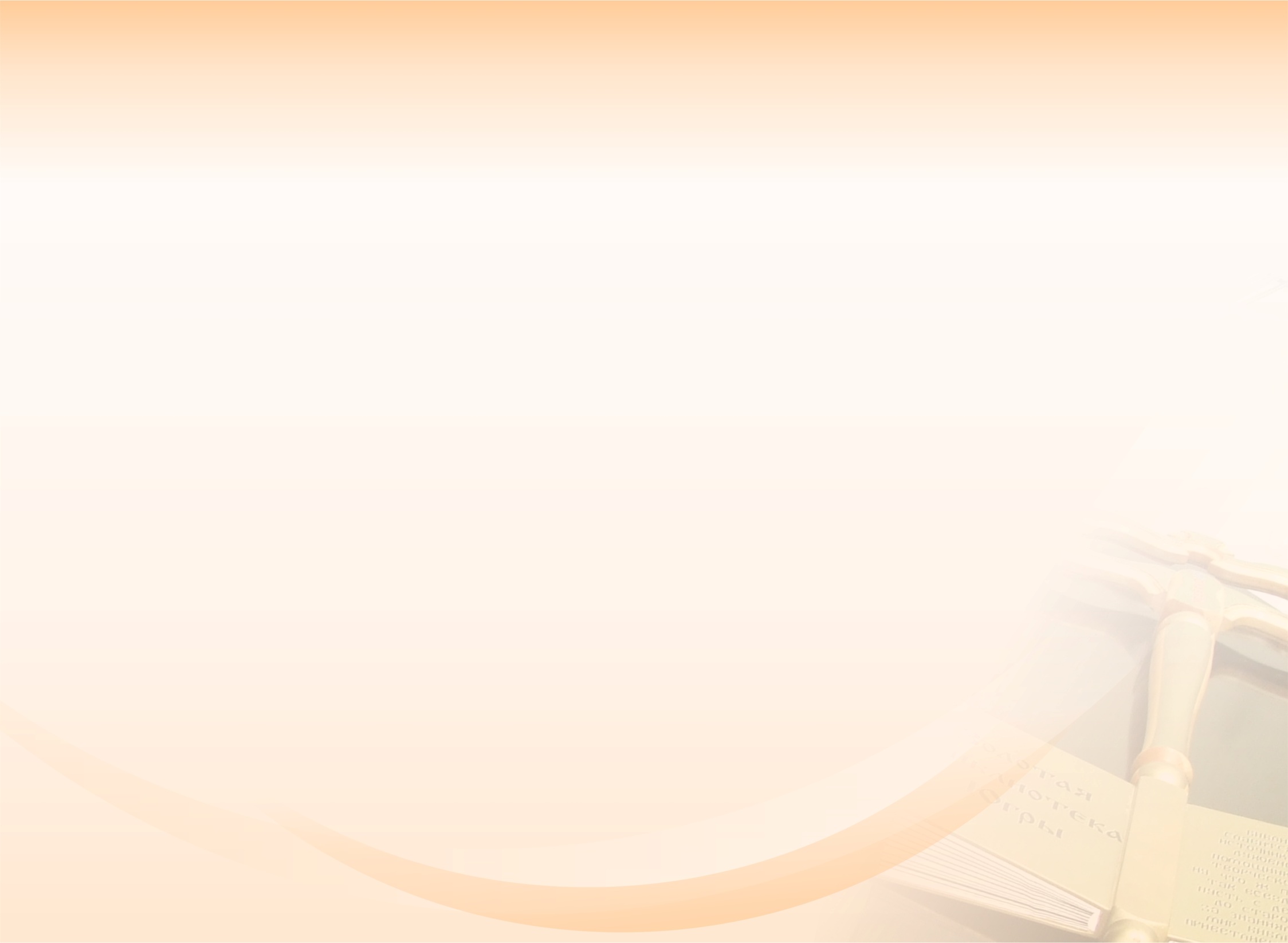 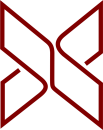 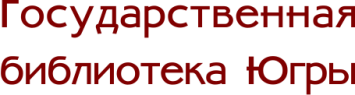 Данные о стоимости информационного обслуживания, потребительском излишке и возврате на инвестиции от услуг
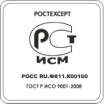 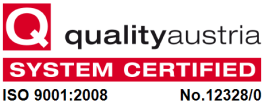 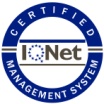 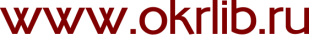 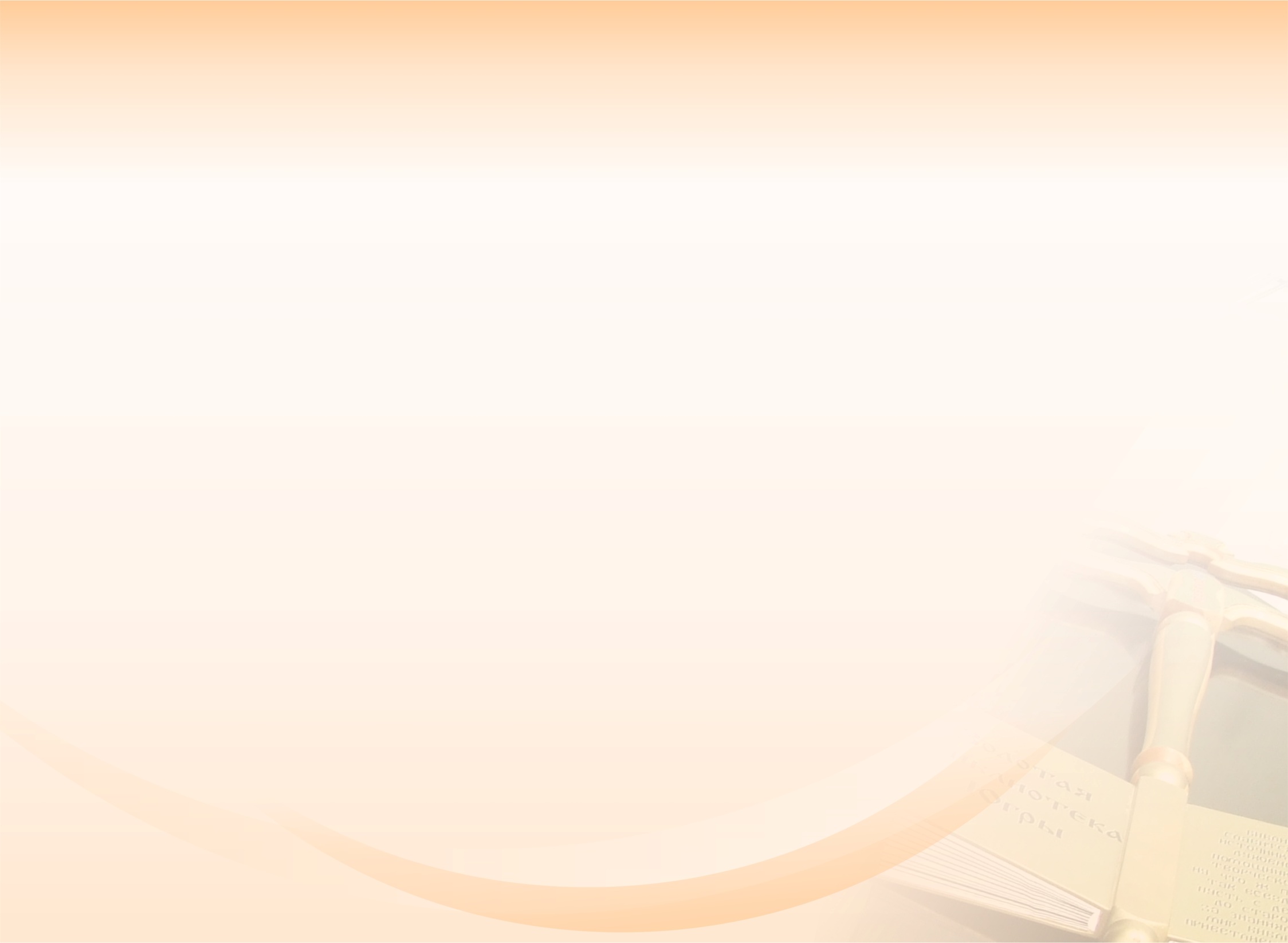 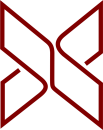 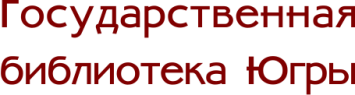 Потребительский излишек, полученный налогоплательщиками в городах и районах отличается почти в два раза (4549,24 млн. руб. в городах и 2447,89 млн. руб. – в  районах), 
Возврат на инвестиции в муниципальных районах более значителен – 17,92 руб. на каждый вложенный рубль  и 3,21 руб. – в городах 
На расчеты влияет объем израсходованных на оказание услуг средств, в районах он ниже в  2 раза.
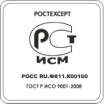 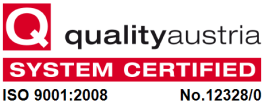 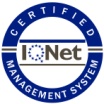 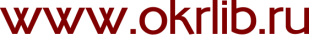 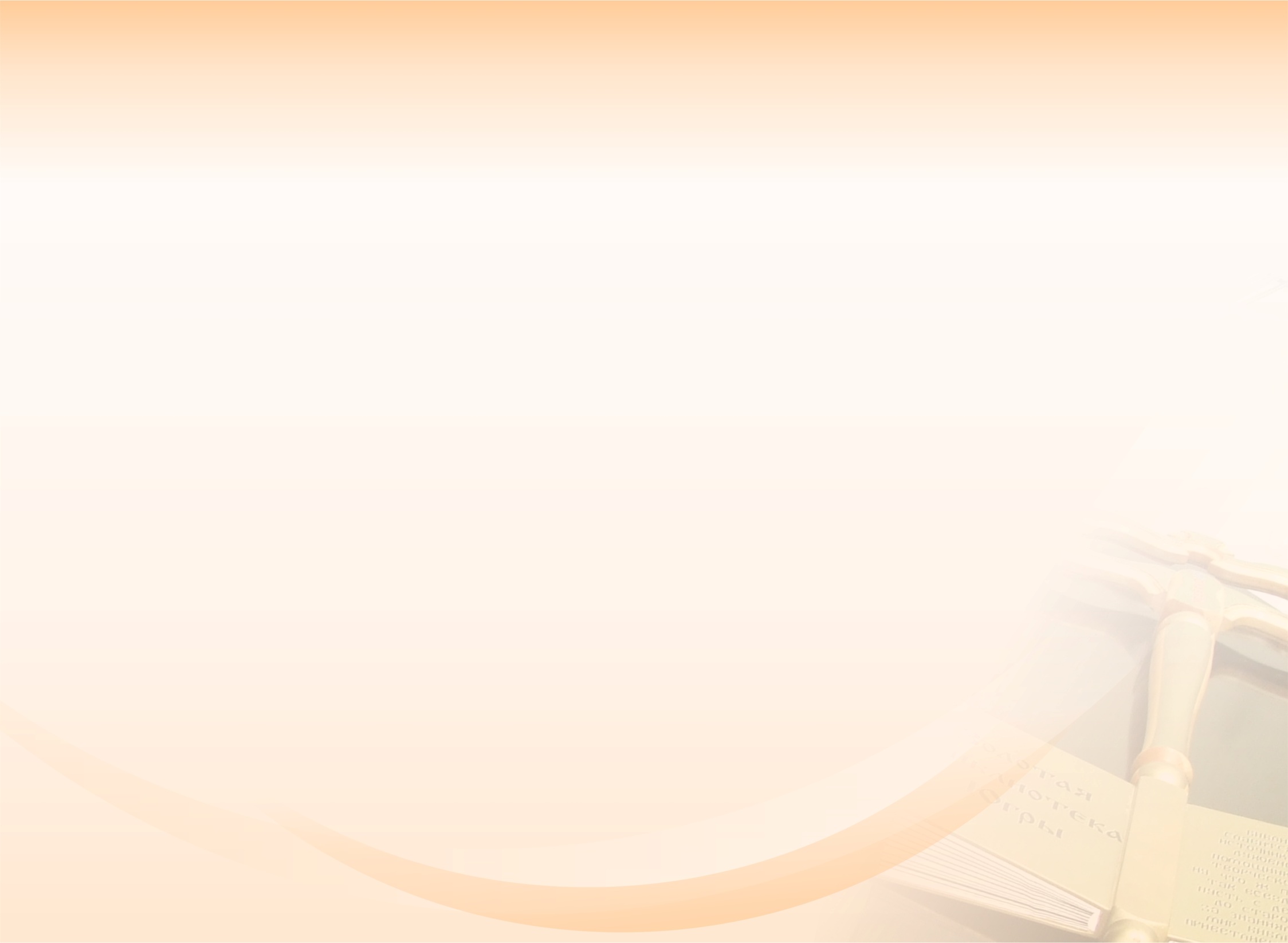 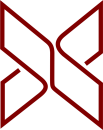 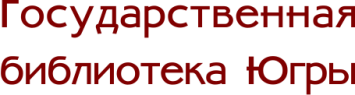 Данные о стоимости мероприятий для детей и взрослых, потребительском излишке и возврате на инвестиции от услуг
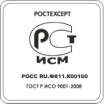 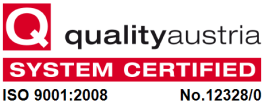 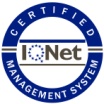 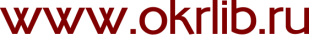 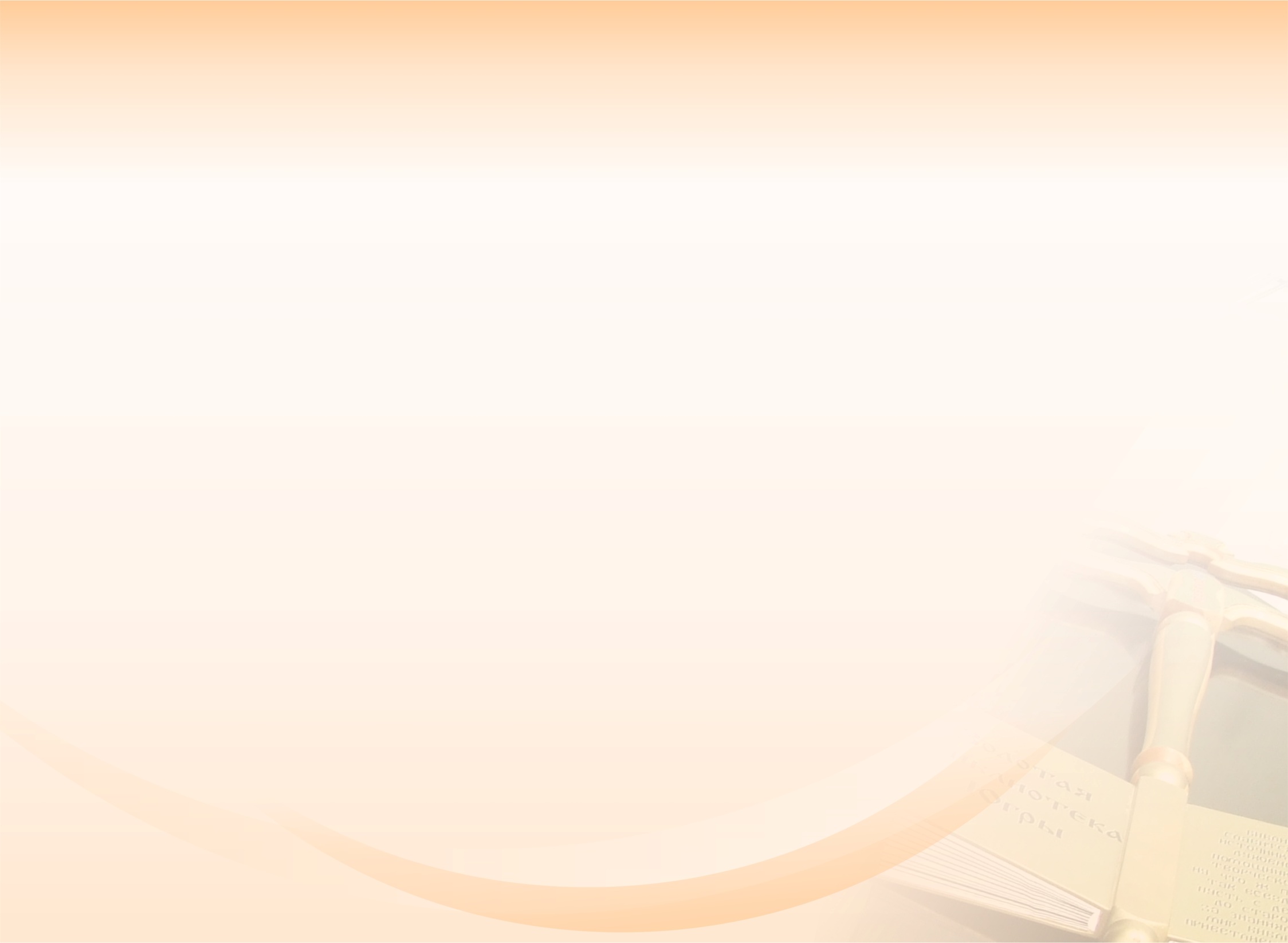 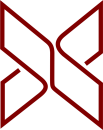 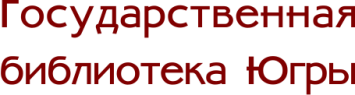 Анализ стоимости одного посещения и одного мероприятия  в муниципальных городах и районах приводит к следующим выводам: минимальные значения показателей отмечены в общедоступных библиотеках районов, максимальные – у альтернативных поставщиков услуг в городах. При этом, потребительский излишек, полученный при проведении мероприятий в библиотеках муниципальных городов, составляет 75,17 млн. руб. и возврат на инвестиции – 0,38 руб., в районах – 4,3 млн. руб. (в 7 раз меньше) и возврат на инвестиции – 0,04 руб.
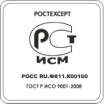 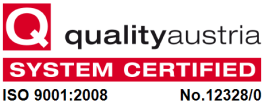 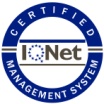 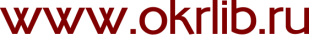 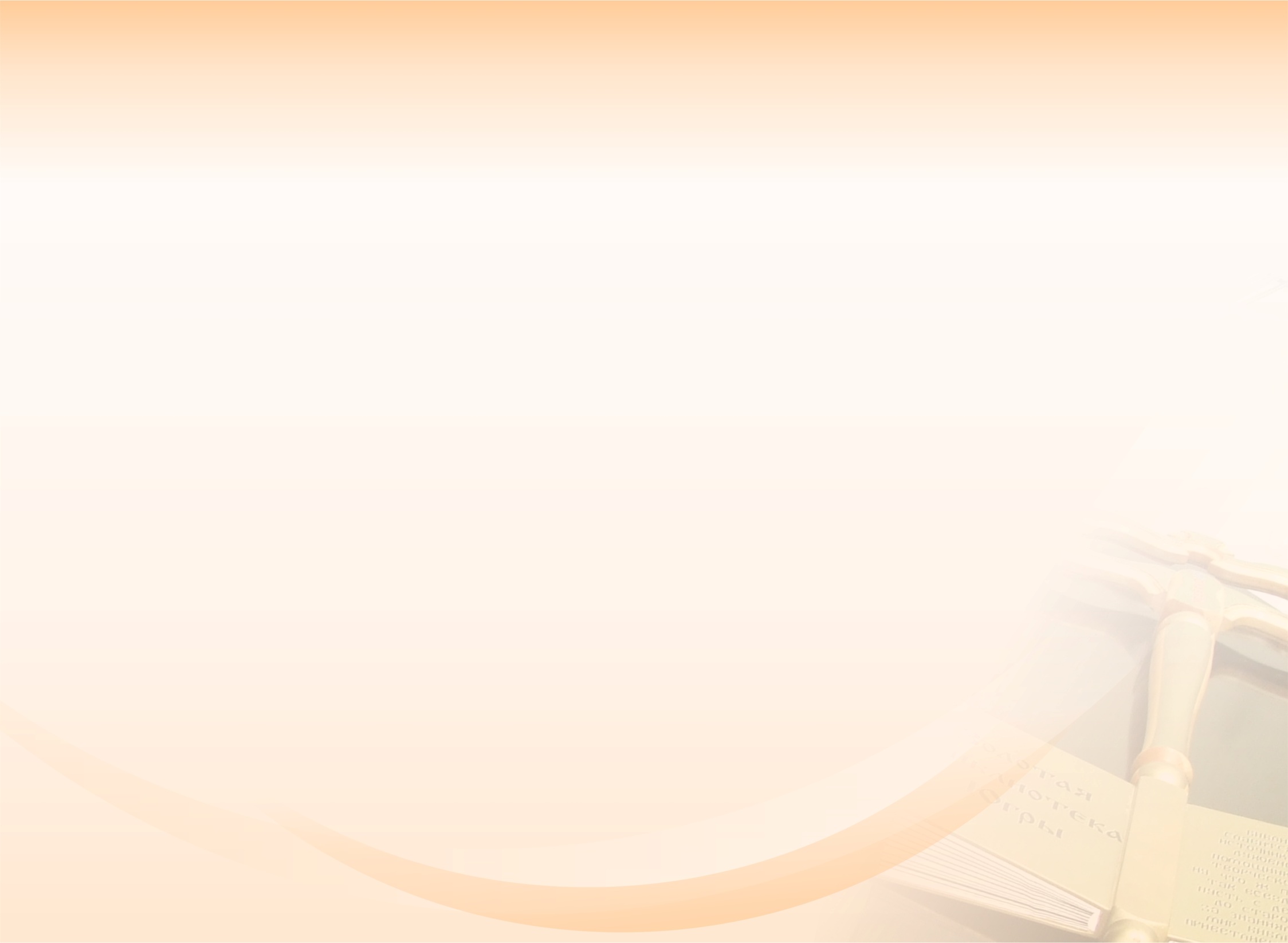 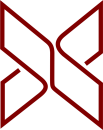 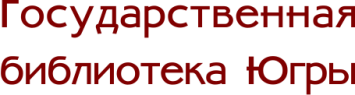 Данные о стоимости методических мероприятий, потребительском излишке и возврате на инвестиции от услуг
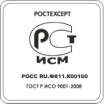 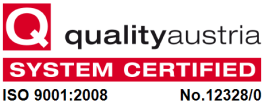 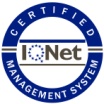 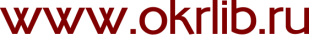 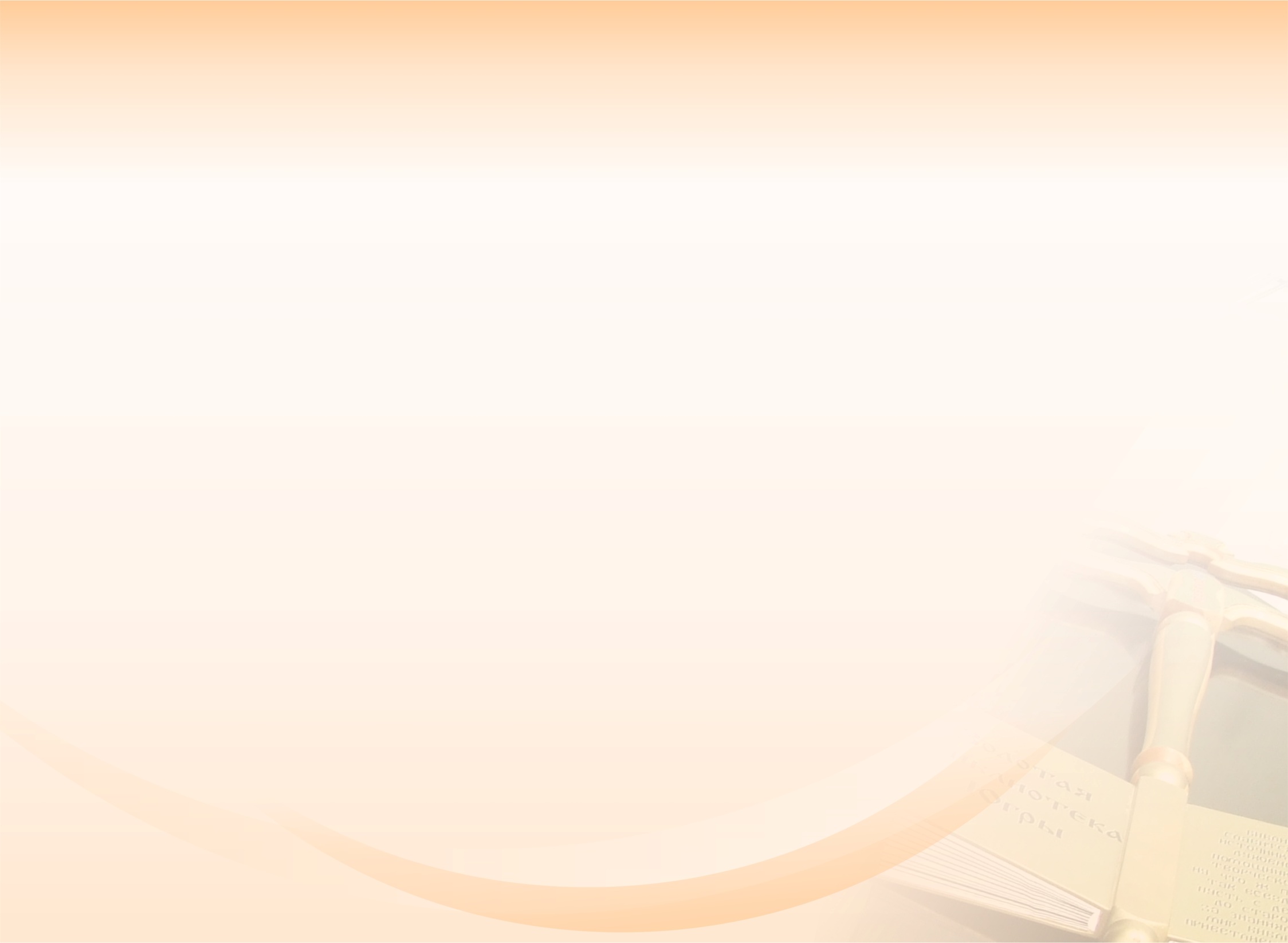 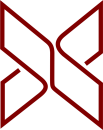 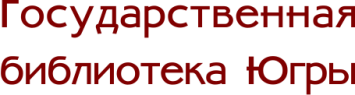 Данные о стоимости услуг по использованию компьютера, интернета, КМТ, потребительском излишке и возврате инвестиции от услуг
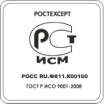 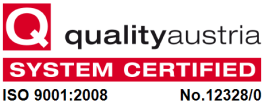 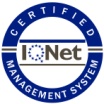 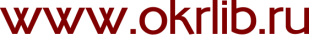 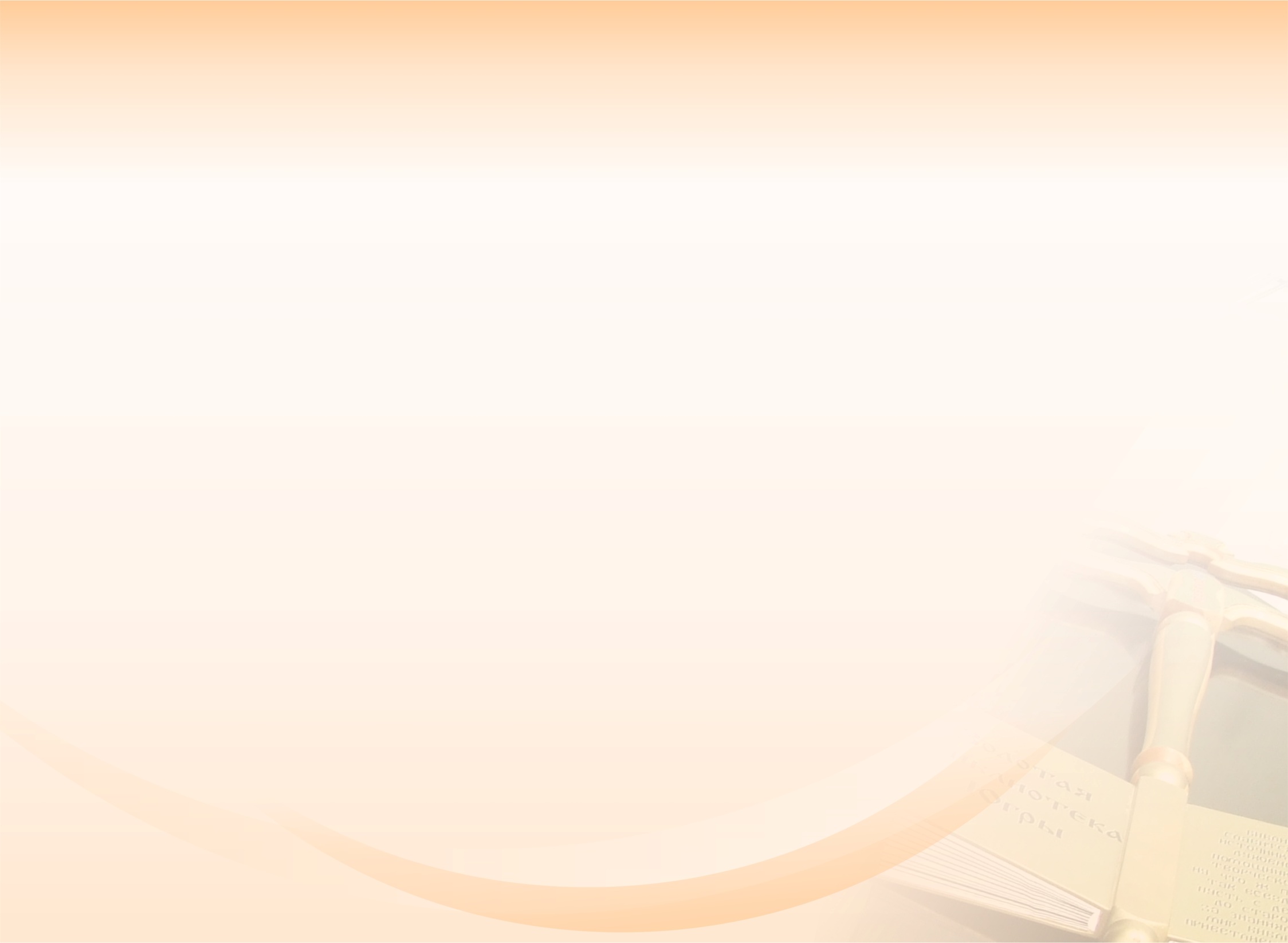 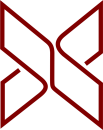 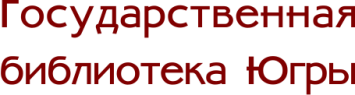 При расчете эффективности каждой из подуслуг, максимальный возврат на инвестиции получен в целом при предоставлении услуги по предоставлению ресурсов и сервисов интернет – 1,2 руб. Потребительский излишек, полученный в городах, выше в 4 раза, чем в районах (см. табл.5). Общий потребительский излишек составляет 2 764,5 тыс. руб., полученные на 3 582,8 тыс. вложенных рублей, общий возврат на инвестиции составляет 0,8 руб.
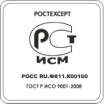 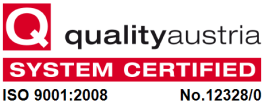 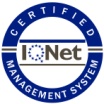 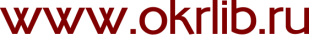 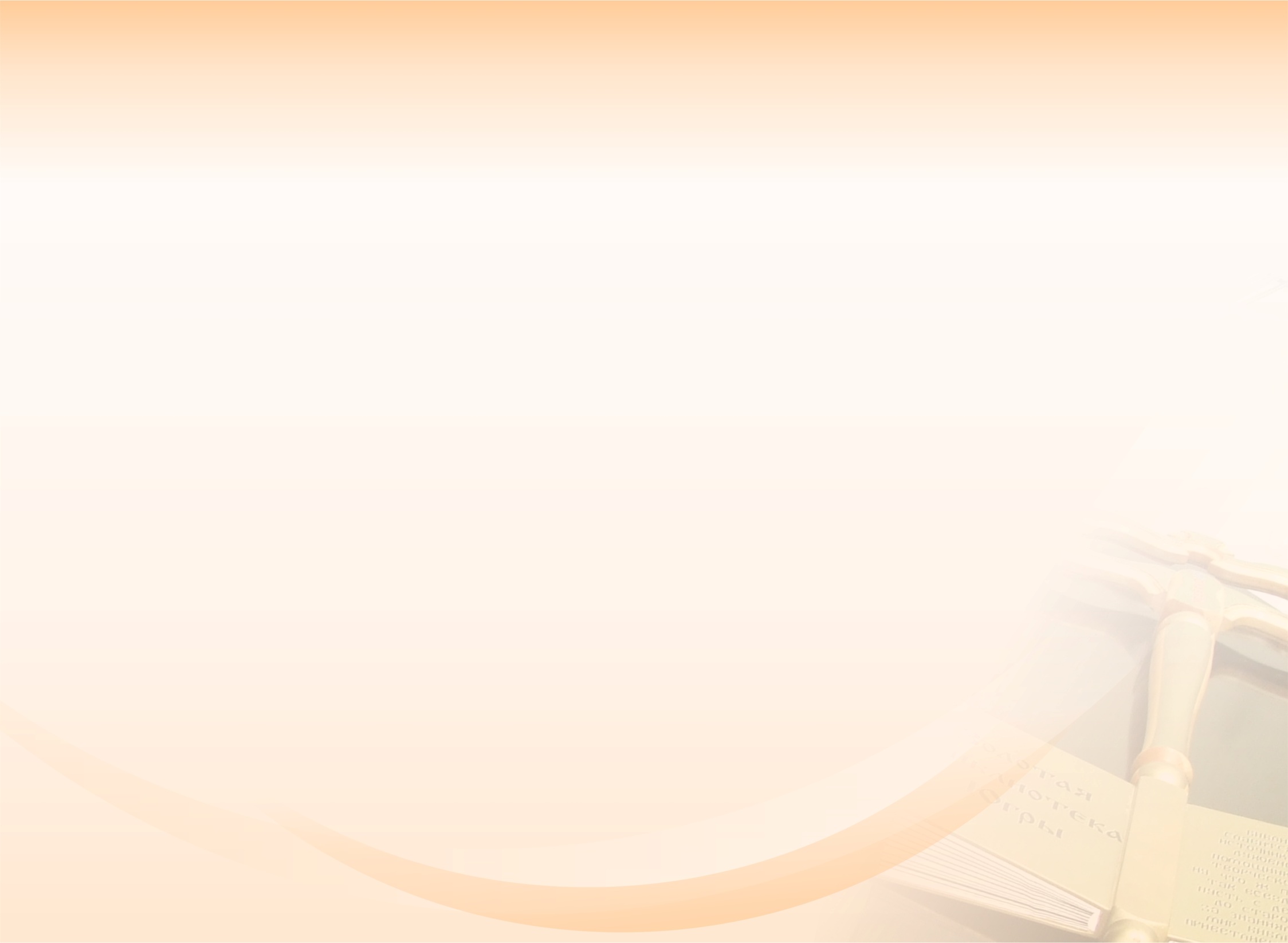 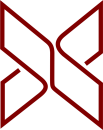 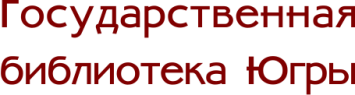 Общий расчет возврата на инвестиции
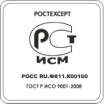 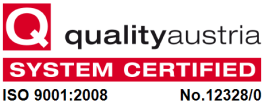 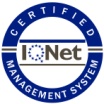 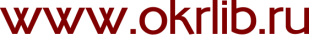 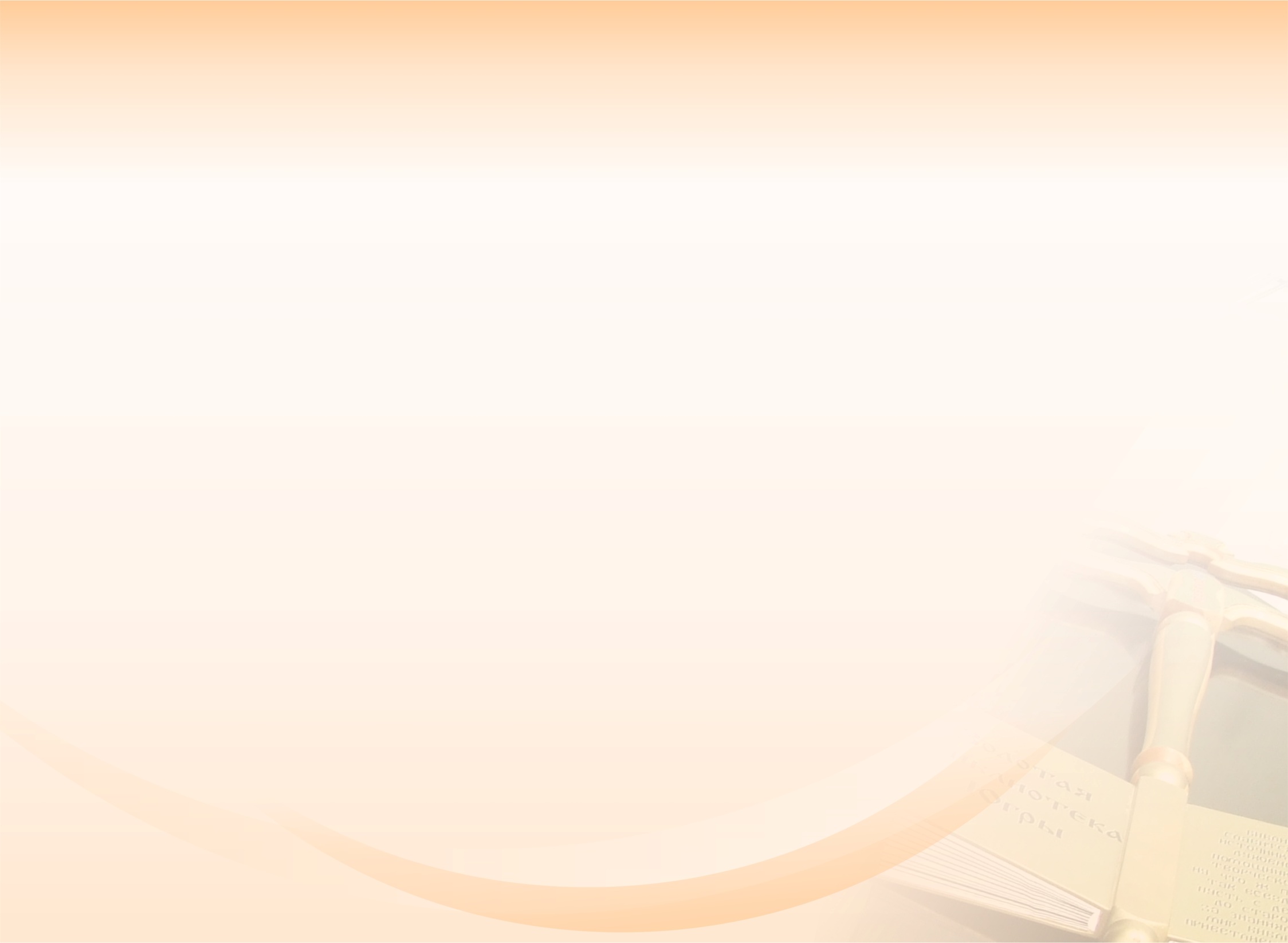 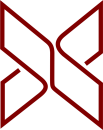 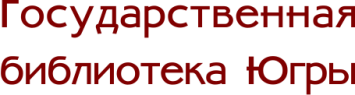 Общий экономический эффект, полученный в результате предоставления библиотеками этих услуг, в 2010 г. составил 9 855,1 млн. руб., возврат на инвестиции составил 1,74 рубля на каждый вложенный рубль.
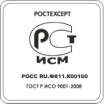 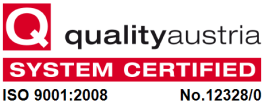 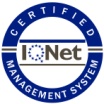 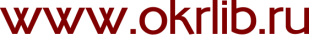 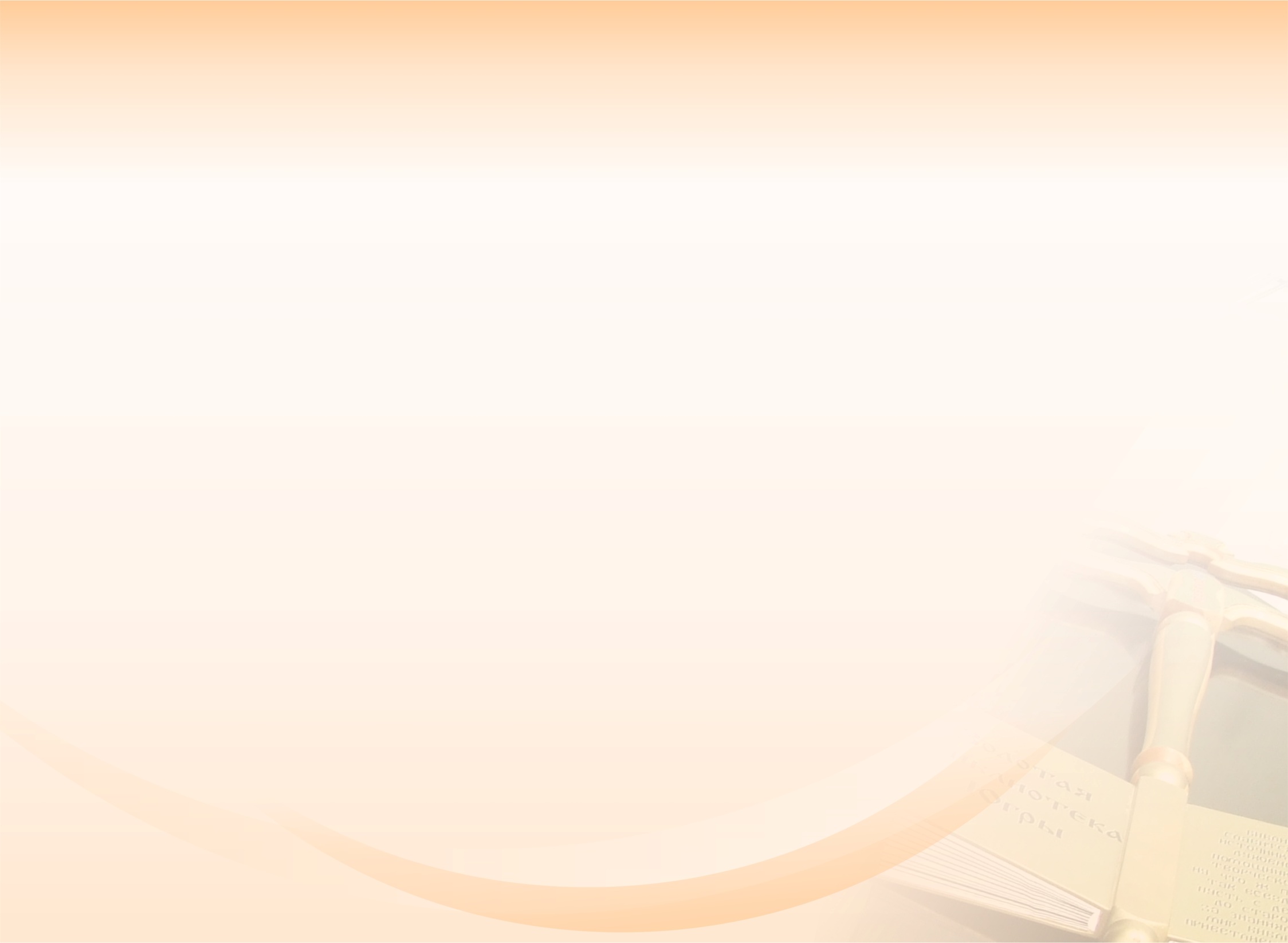 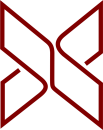 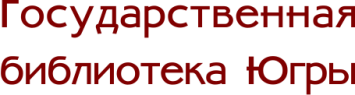 Результаты исследований  библиотек штата Висконсин и Югры по объемам полученного потребительского излишка
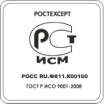 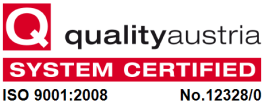 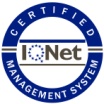 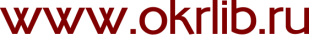 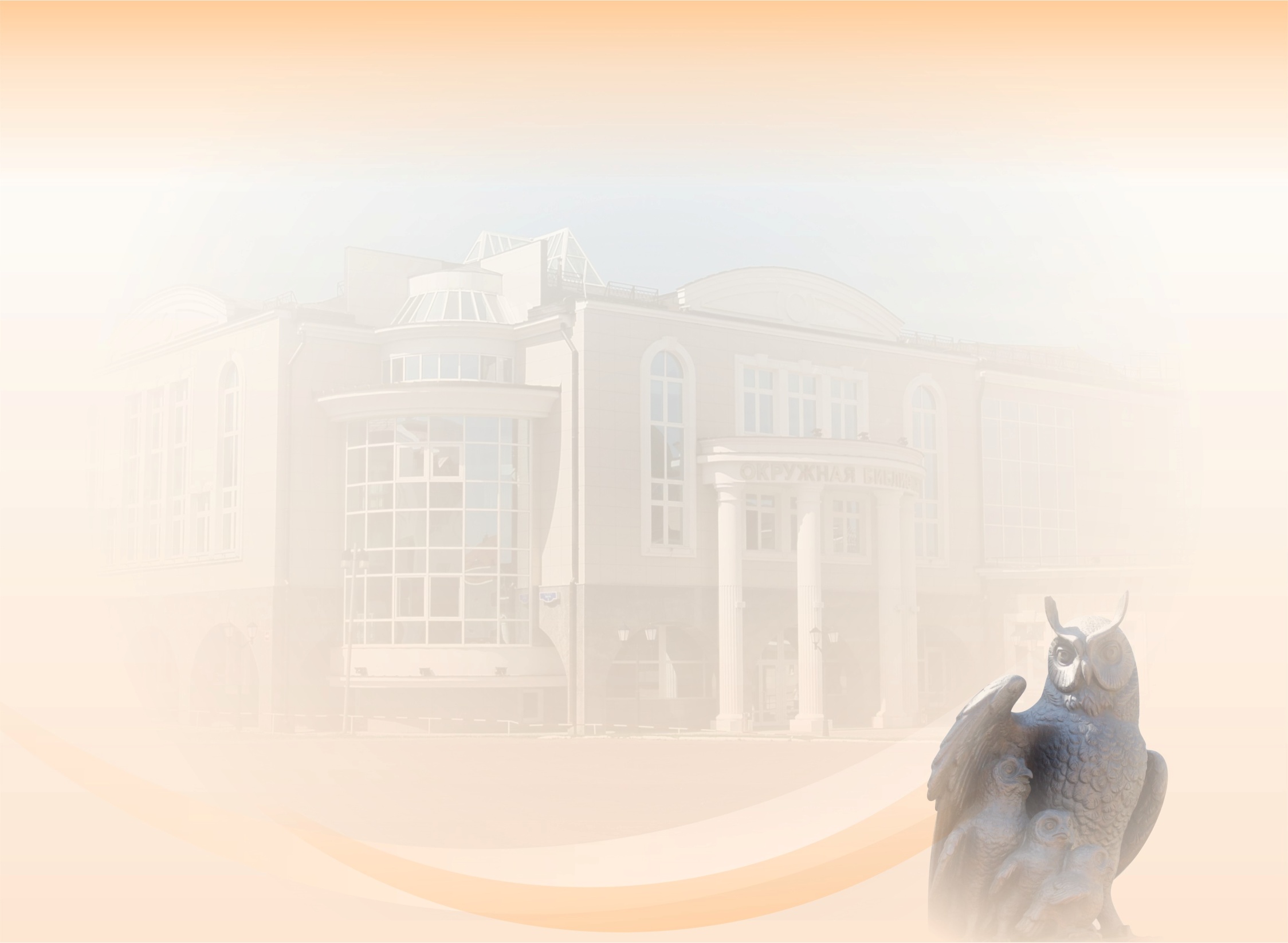 Спасибо за внимание!Всегда Ваша – Государственная библиотека ЮгрыПриходите: г. Ханты-Мансийск, ул. Мира, 2Звоните: 8 (3467) 322 653, 333 598, 335 690Пишите: ugra@okrlib.ruЗаходите: www.okrlib.ru
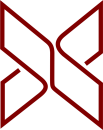 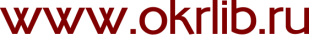